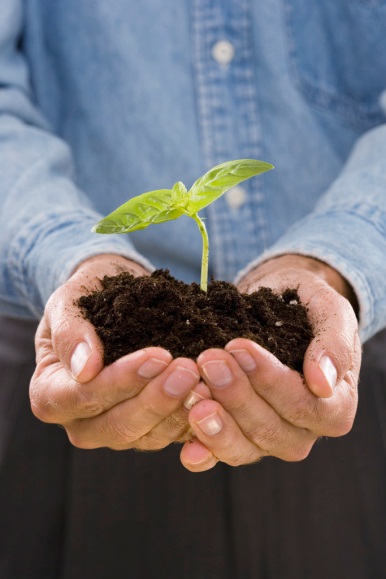 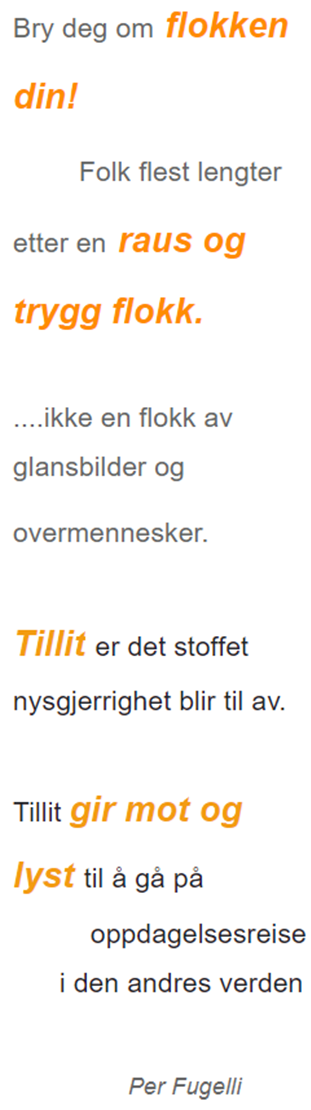 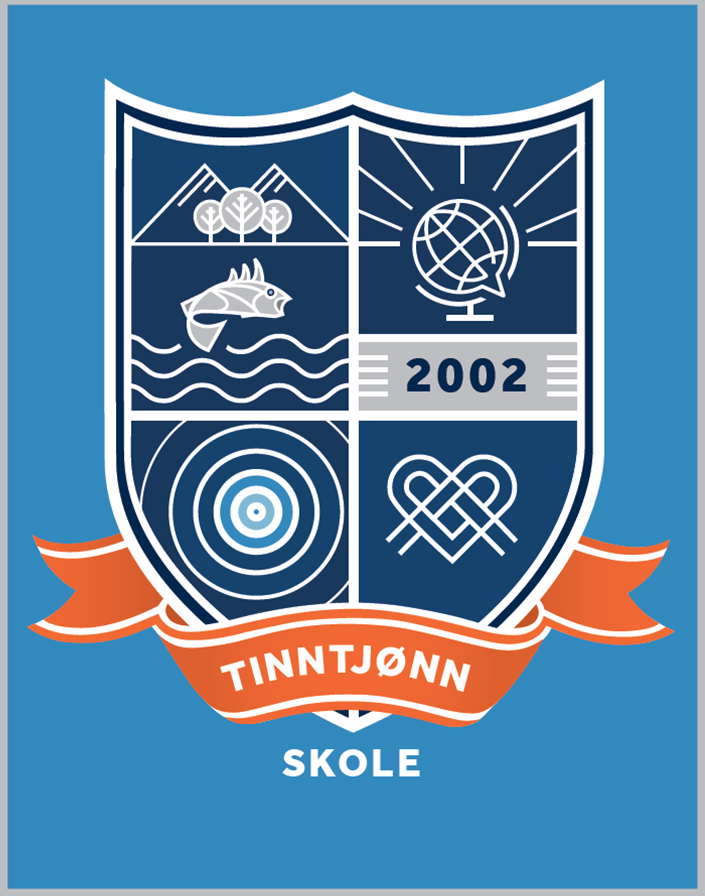 Skoleåret 2022-2023
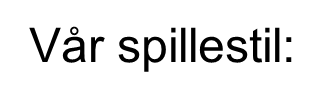 Å våge er å gjøre…en forskjell for andre
Dagens budskap
Våge å gjøre en forskjell:
Gode valg gir gode relasjoner og gjennomføring i vgs er livsmestring
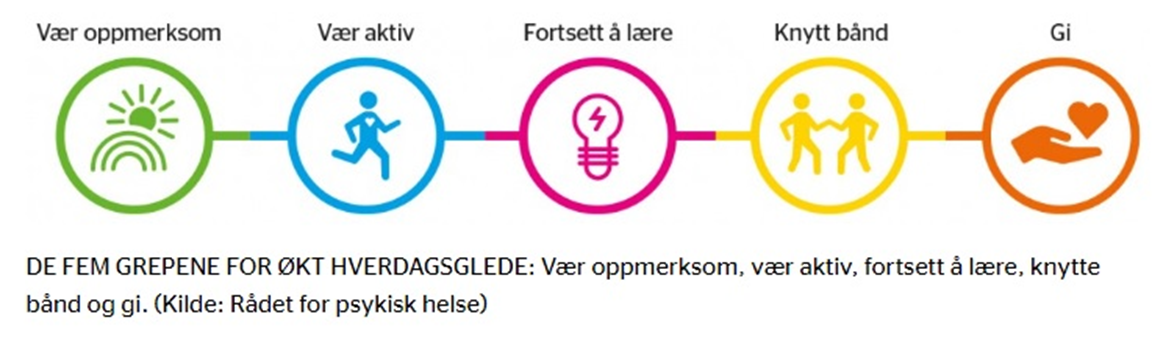 Motivasjon
Støtte fra lærerne
Trygt miljø
Dialog og medvirkning
FAU og SU
Læringsforhold på skolen
Læringsforhold på skolen
Foreldreundersøkelsen høst 2022
Skolen behandler undersøkelsen i ledelsen og med trinnene.
Vi setter stor pris på tilbakemeldinger.
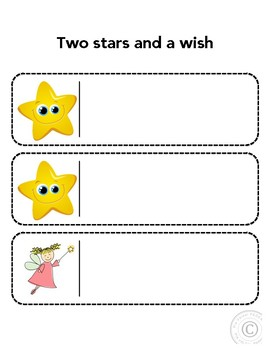